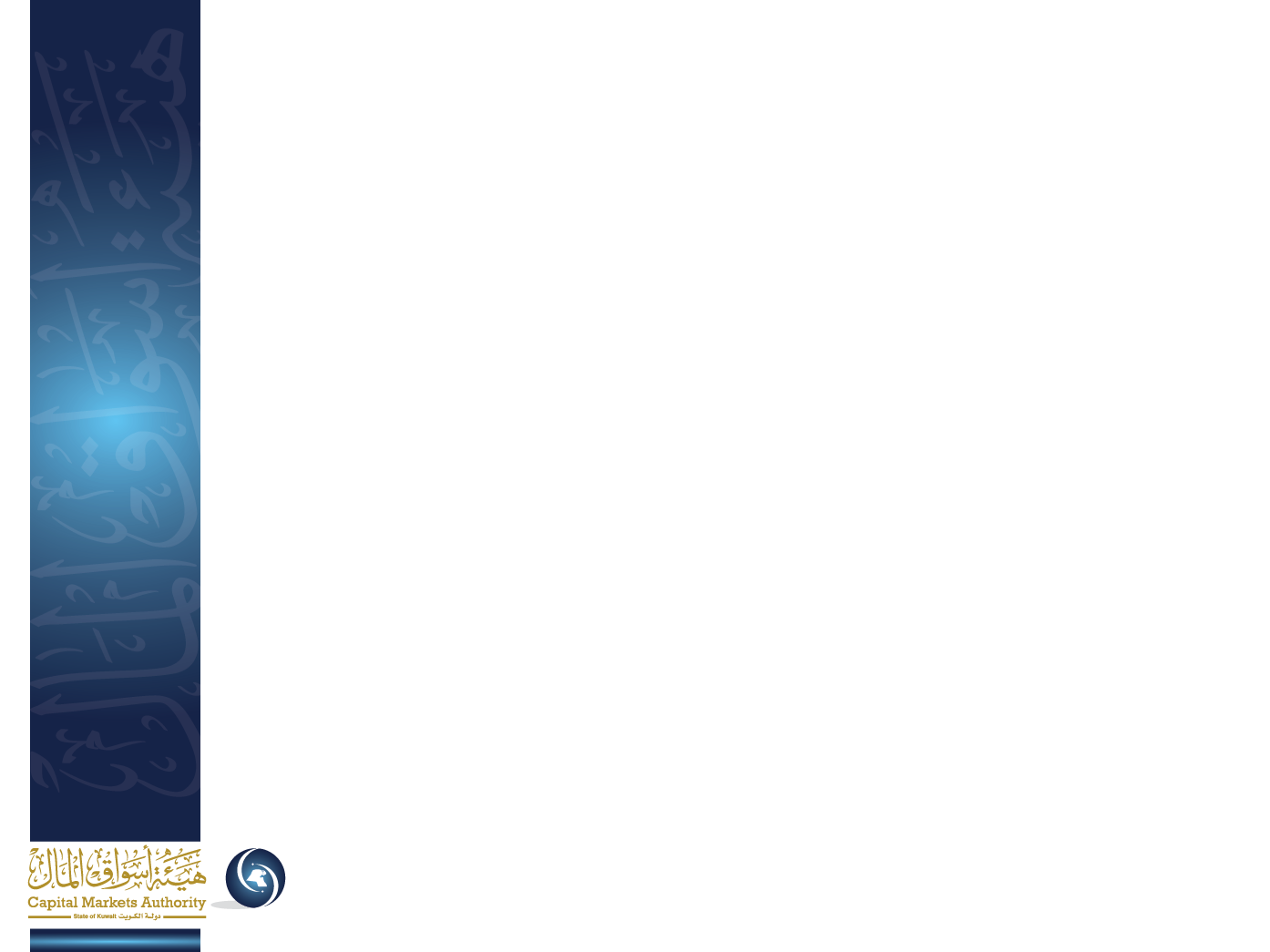 ورشة عمل
اللائحة الجديدة: الإفصاح عن المصالح
إدارة الإفصاح
 التاريخ 8 ديسمبر2015
مقدمــــــــة
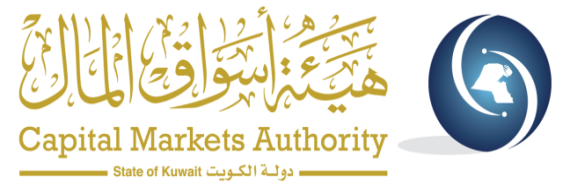 الهدف من هذه الورشة هو التوعية بالأحكام الجديدة التي تؤثر على الإفصاح عن المصالح وفقاً للتعديلات الأخيرة على اللائحة التنفيذية للقانون رقم 7 لسنة 2010 وتعديلاته. 

كما تهدف الورشة إلى تعريف الشخص المستفيد والأطراف المعنيين بالإفصاح عن المصالح والتعريف بالإجراءات أو المتطلبات الإضافية بشأن الإفصاح عن المصالح والناتجة عن التعديلات الأخيرة على اللائحة التنفيذية.
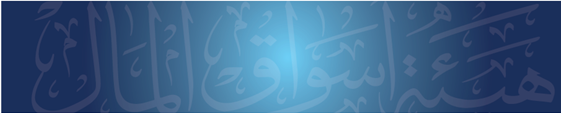 2
جدول أعمال الورشة
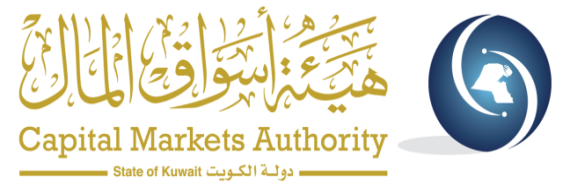 مناقشة الجوانب التالية المتعلقة باللائحة الجديدة: 

الكتاب المتعلق بموضوع الورشة.
التغييرات الجوهرية بشأن الإفصاح عن المصالح.
تفاصيل التغييرات الجوهرية.
التغييرات الأخرى.
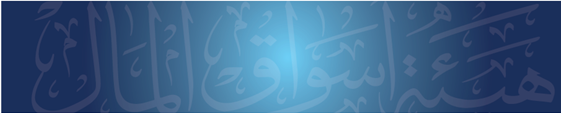 3
1-الكتاب المتعلق بموضوع الورشة
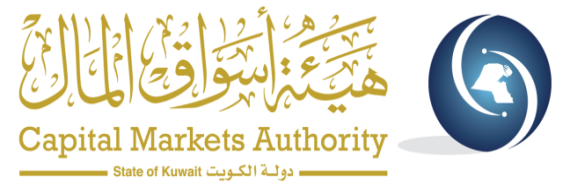 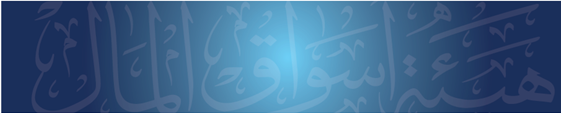 4
2-التغييرات الجوهرية
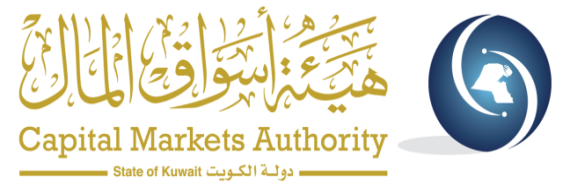 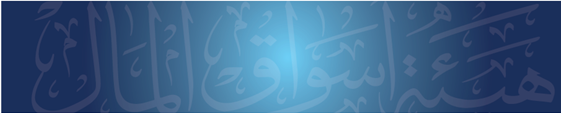 5
2-التغييرات الجوهرية
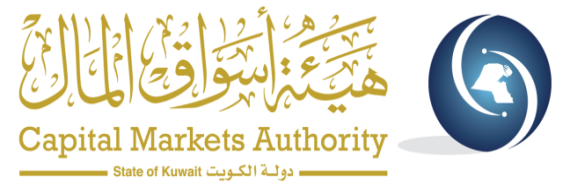 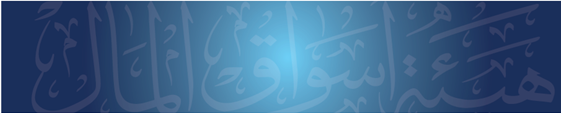 6
3-تفاصيل التغييرات الجوهرية
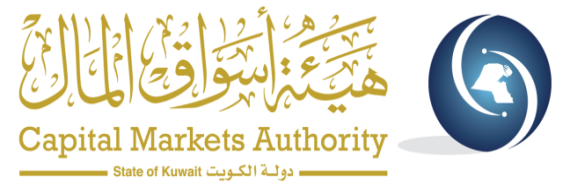 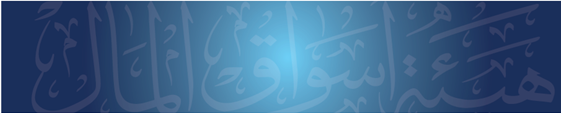 7
3-تفاصيل التغييرات الجوهرية
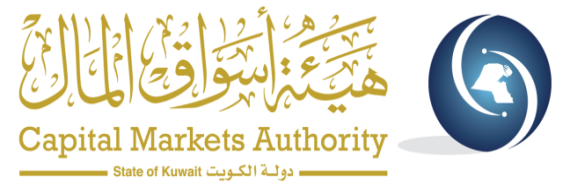 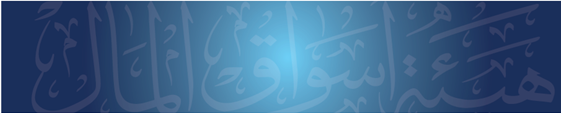 8
نموذج إفصاح عن تحقق مصلحة شخصمستفيد والهدف من التملك– ملحق رقم (1)
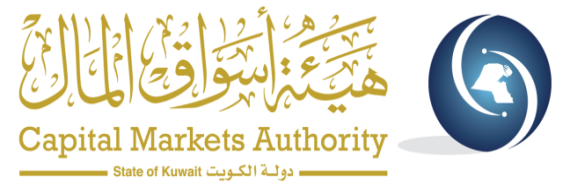 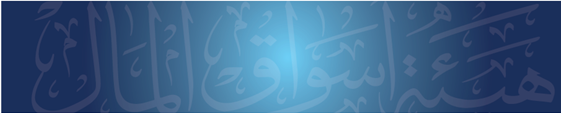 9
تابع: نموذج إفصاح عن تحقق مصلحة شخصمستفيد والهدف من التملك– ملحق رقم (1)
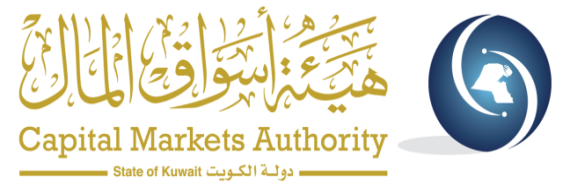 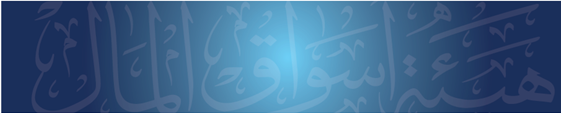 10
تابع: نموذج إفصاح عن تحقق مصلحة شخصمستفيد والهدف من التملك– ملحق رقم (1)
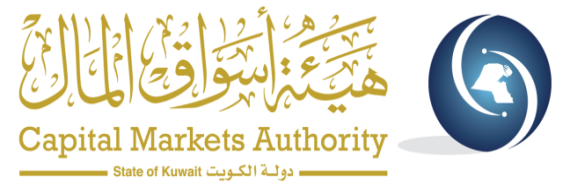 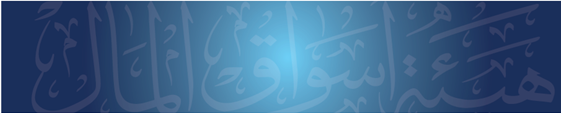 11
نموذج إفصاح تغيير في مصلحة شخصمستفيد، وتغيير الهدف من التملك- ملحق رقم(2)
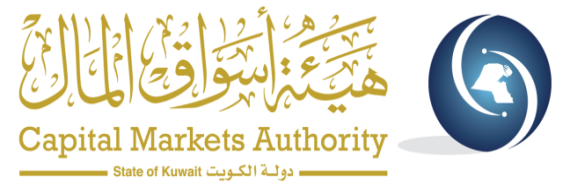 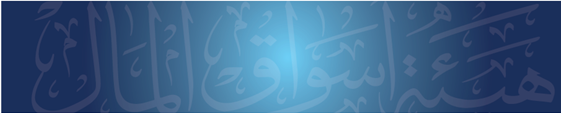 12
تابع: نموذج إفصاح تغيير في مصلحة شخصمستفيد، وتغيير الهدف من التملك- ملحق رقم(2)
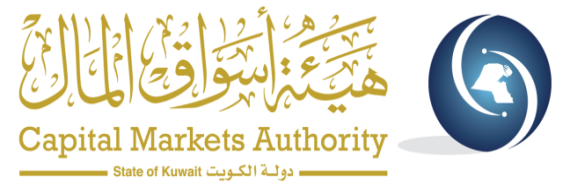 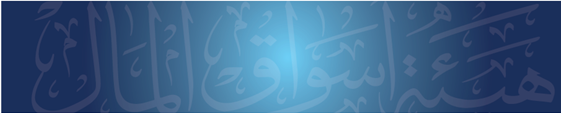 13
3-تفاصيل التغييرات الجوهرية
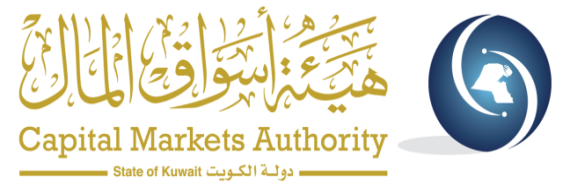 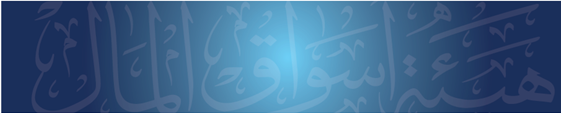 14
نموذج الإفصاح عن ملكية المجموعة، والهدفمن التملك- ملحق رقم(3)
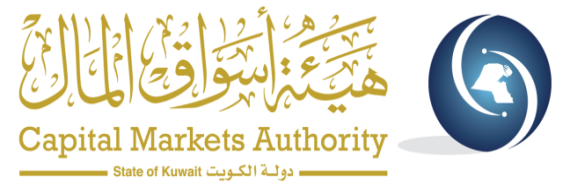 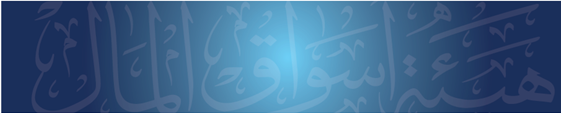 15
تابع: نموذج الإفصاح عن ملكية المجموعة، والهدف من التملك- ملحق رقم(3)
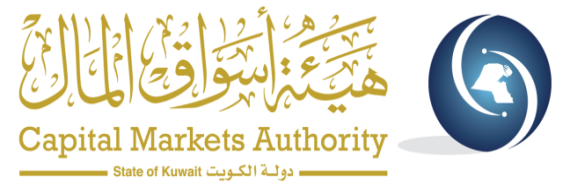 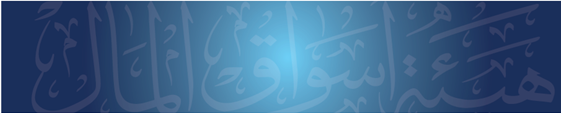 16
تابع: نموذج الإفصاح عن ملكية المجموعة، والهدف من التملك- ملحق رقم(3)
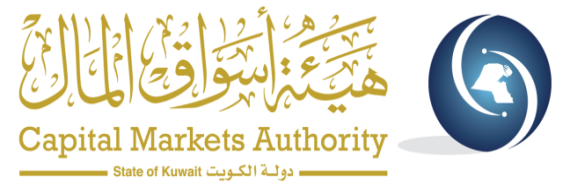 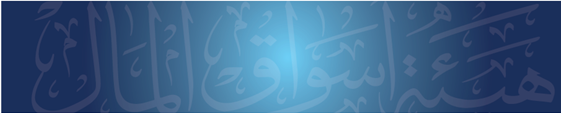 17
3-تفاصيل التغييرات الجوهرية
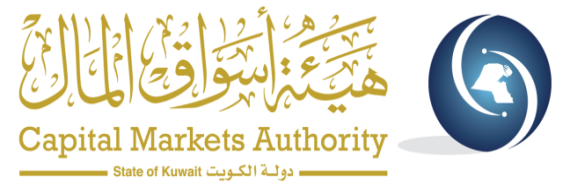 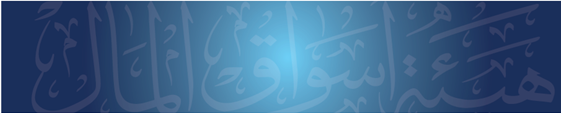 18
3-تفاصيل التغييرات الجوهرية
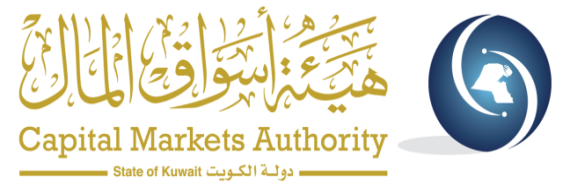 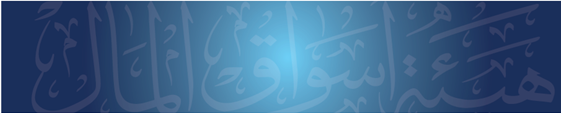 19
3-تفاصيل التغييرات الجوهرية
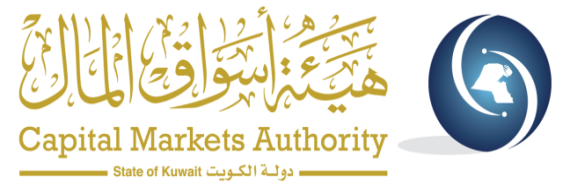 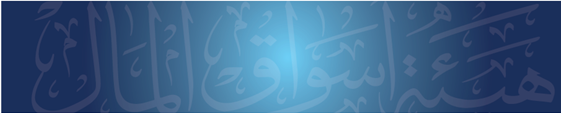 20
3-تفاصيل التغييرات الجوهرية
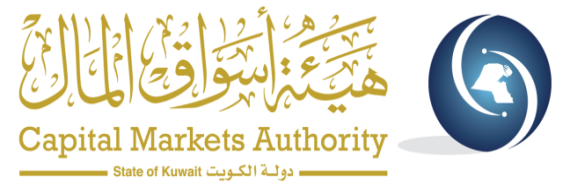 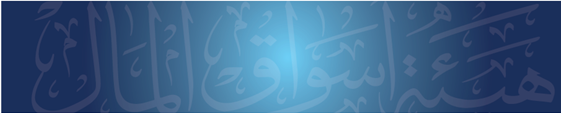 21
3-تفاصيل التغييرات الجوهرية
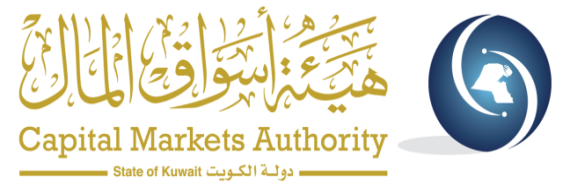 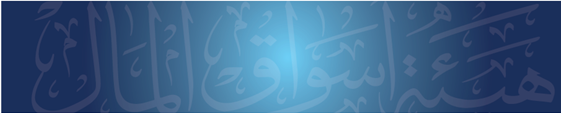 22
نموذج إفصاح الشركة المدرجة عن مساهميهاممن تصل ملكيتهم نسبة 5% أو أكثر من رأس مال الشركة-ملحق رقم (4)
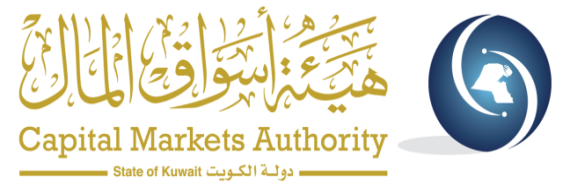 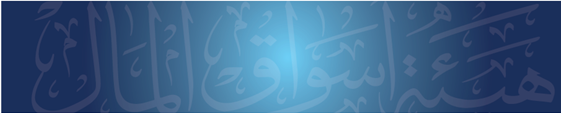 23
4-تغييرات أخرى
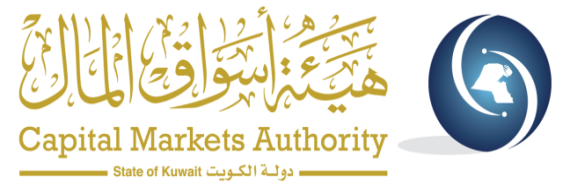 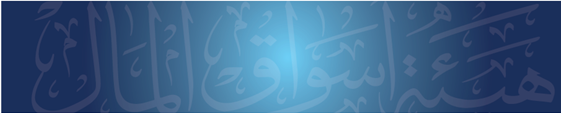 24
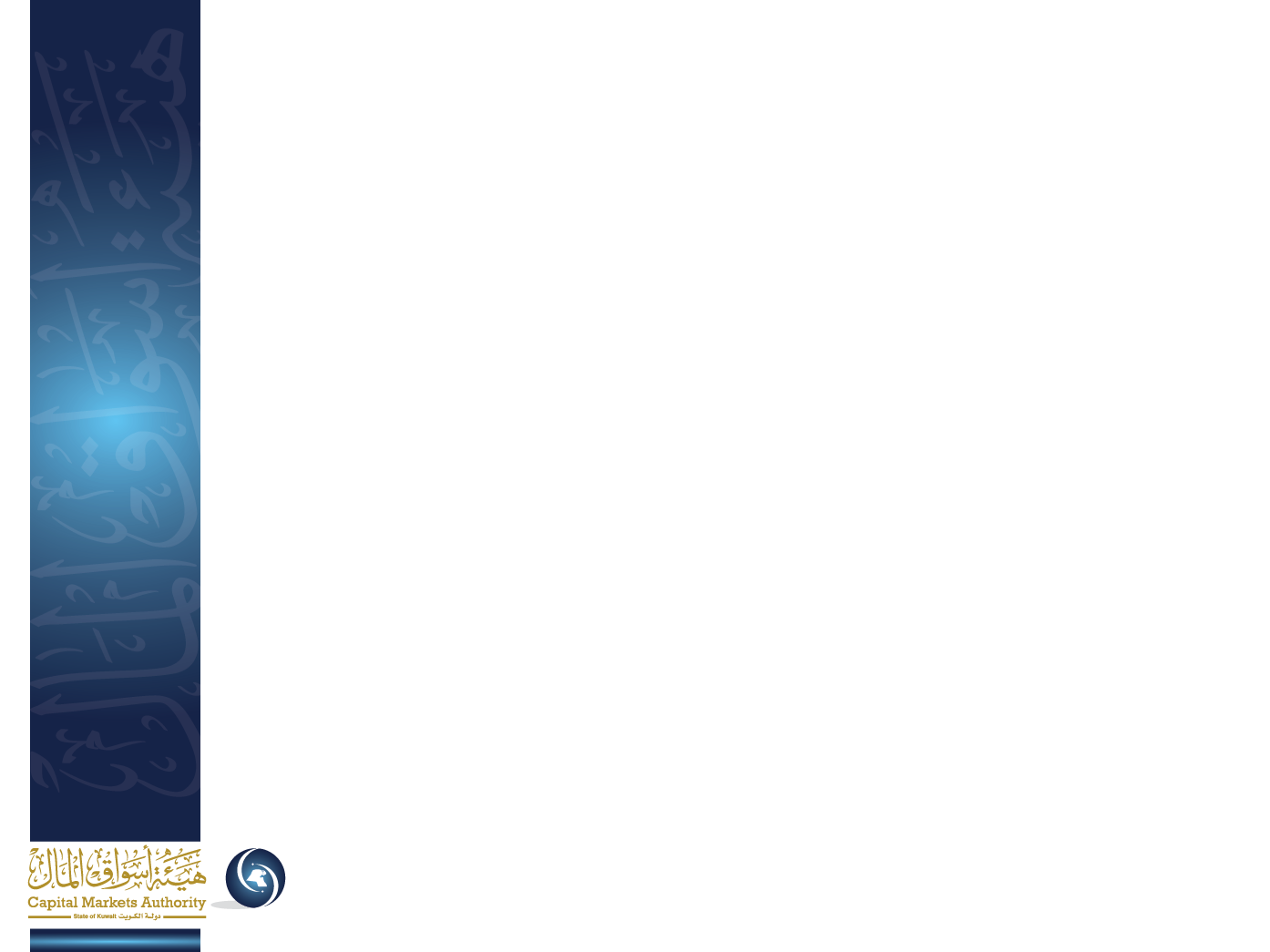 شــكــراً